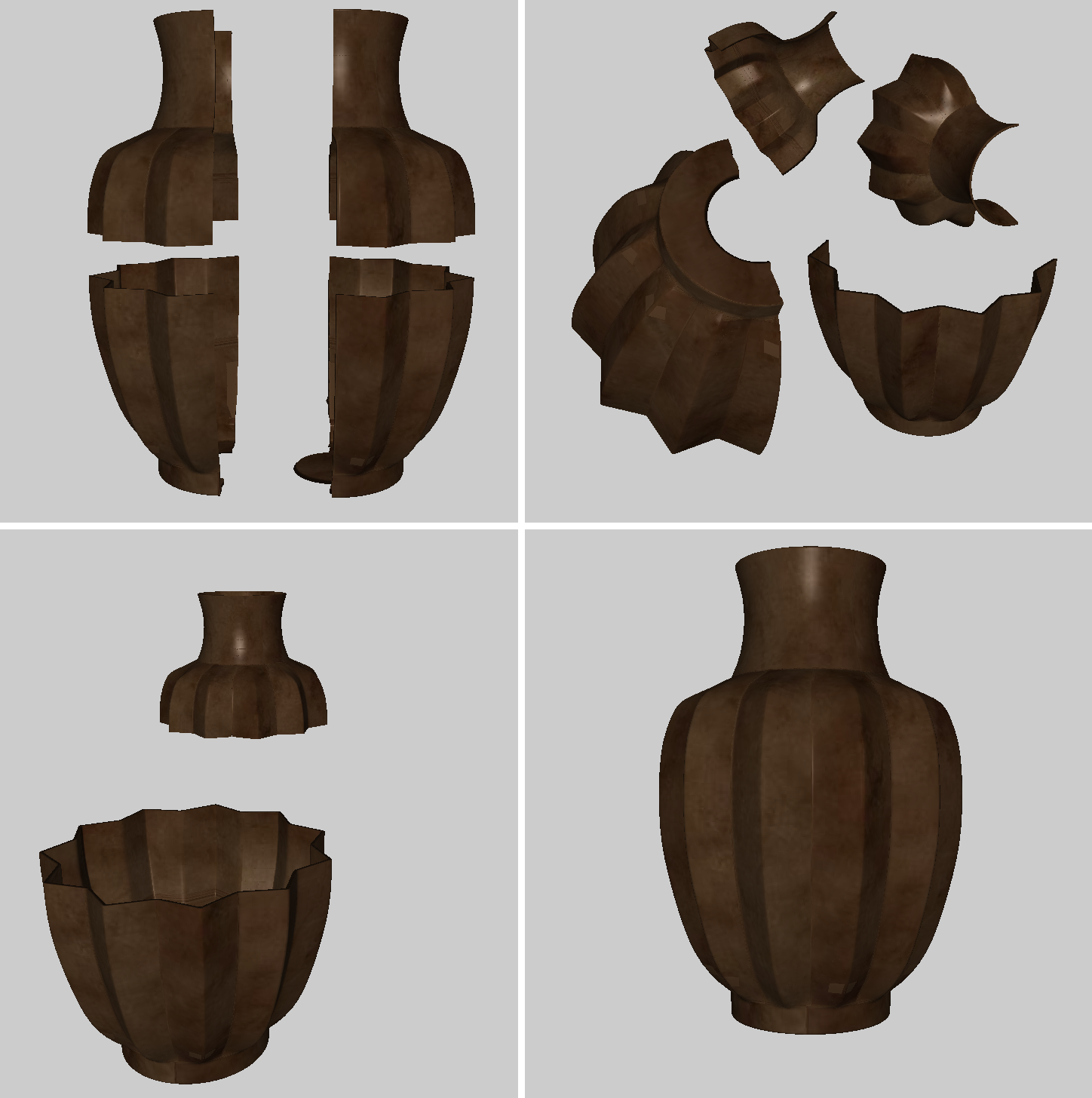 Reassembly of Synthetically Fractured Objects

Ömer ÇAKIR ve Vasif NABİYEV
Karadeniz Teknik Üniversitesi
Bilgisayar Mühendisliği Bölümü
PROPOSED REASSEMBLY SYSTEM
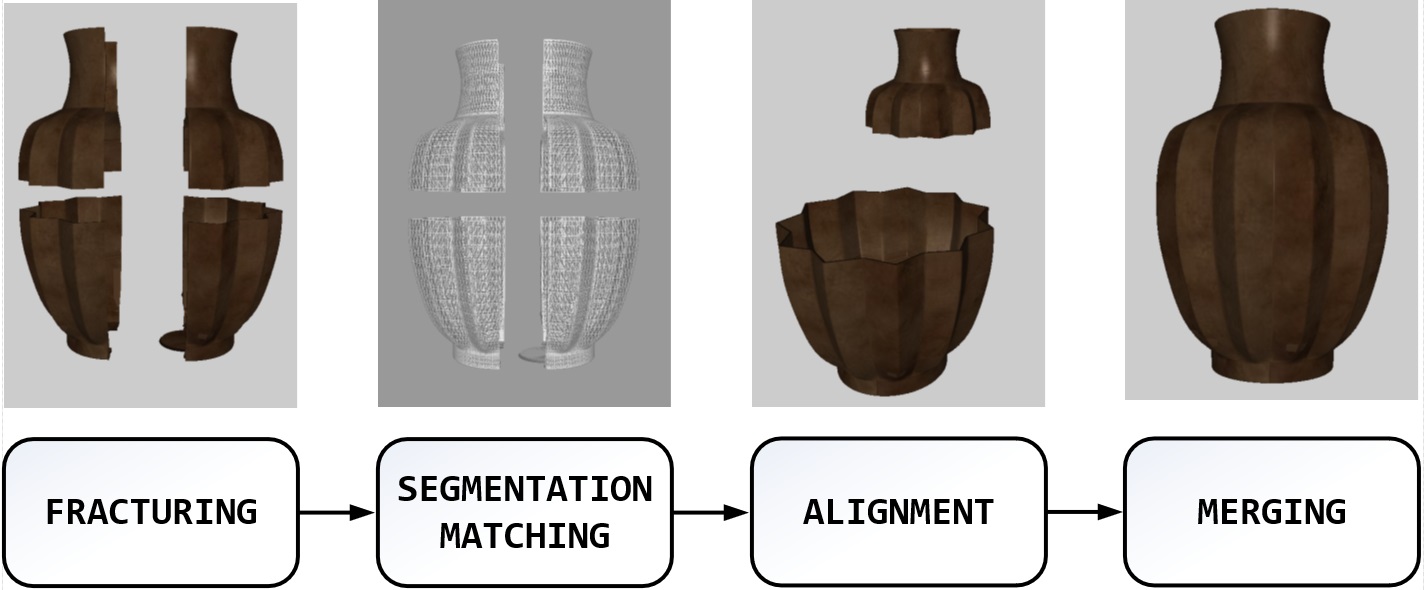 ALIGNMENT
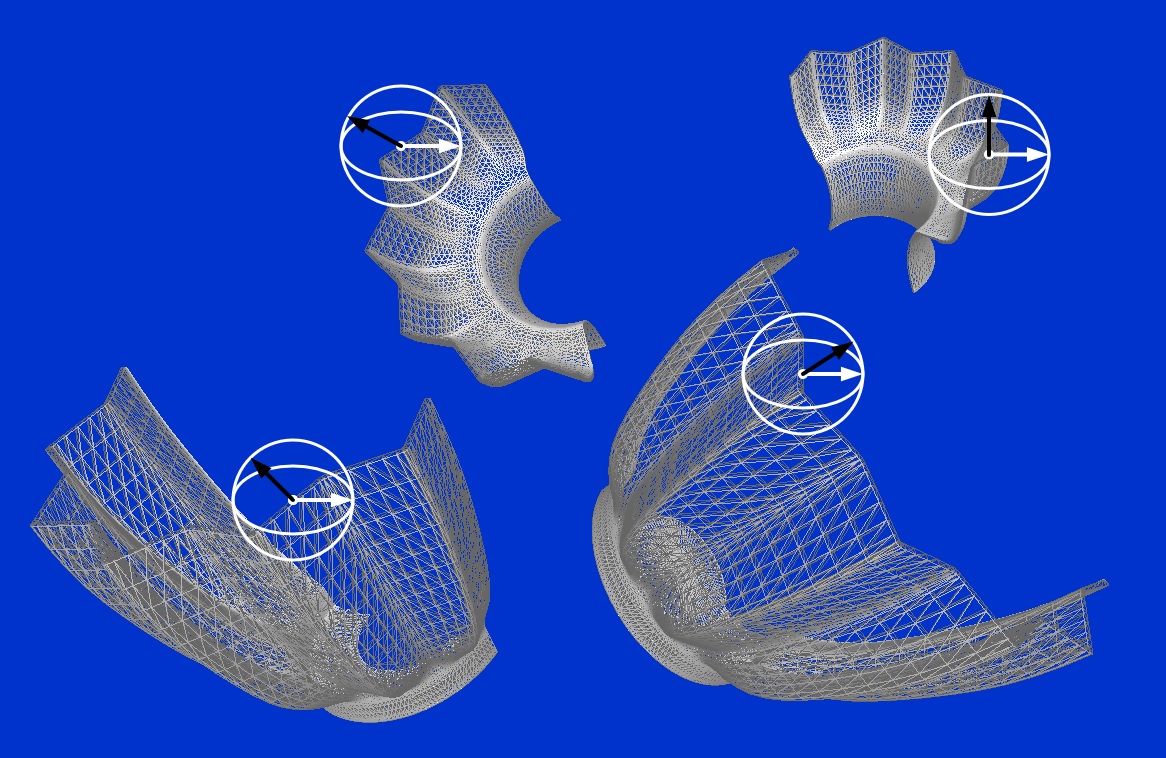 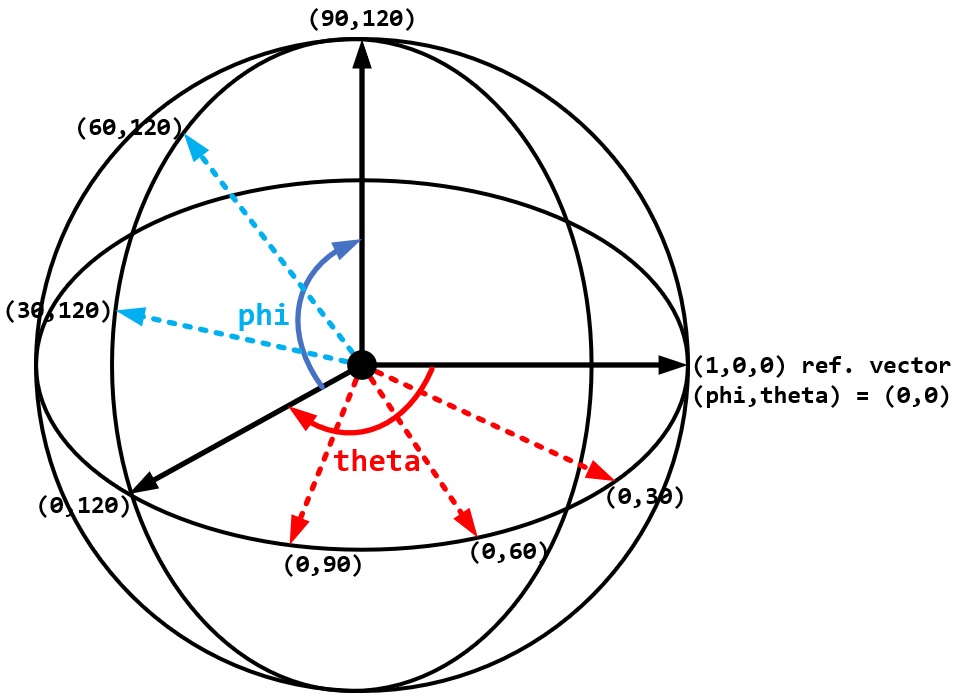 http://ceng2.ktu.edu.tr/~cakir/files/icatces2019/unitSphere.mp4
DEMO
http://ceng2.ktu.edu.tr/~cakir/icatces2019
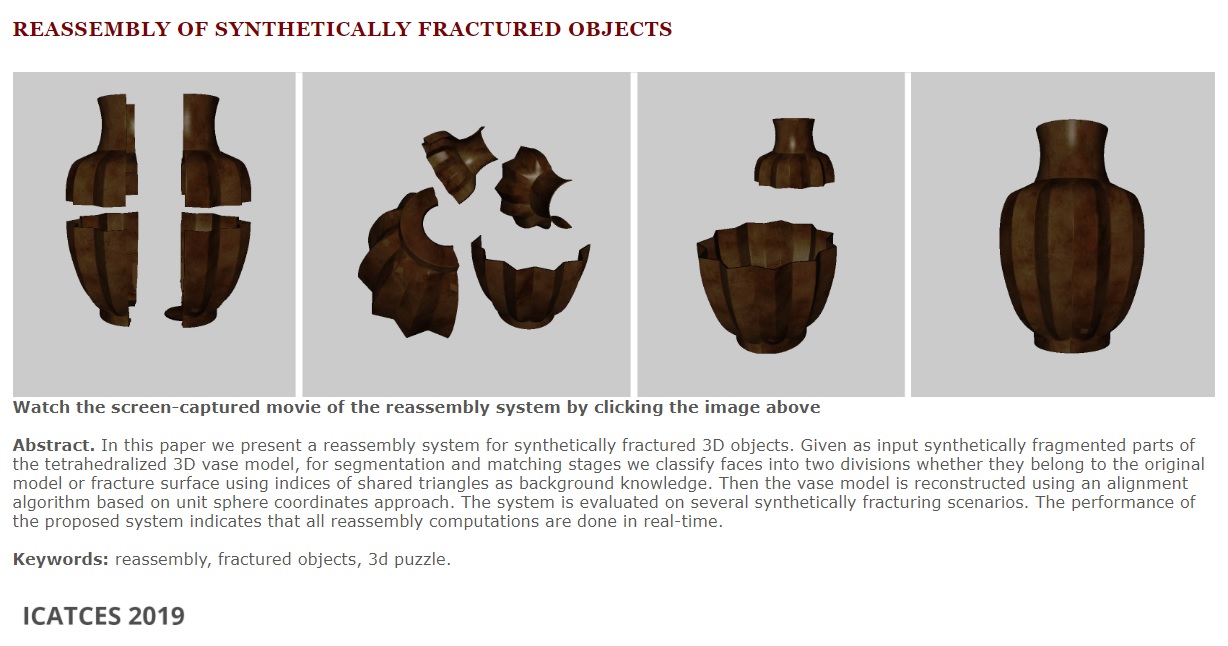 TEŞEKKÜRLER…